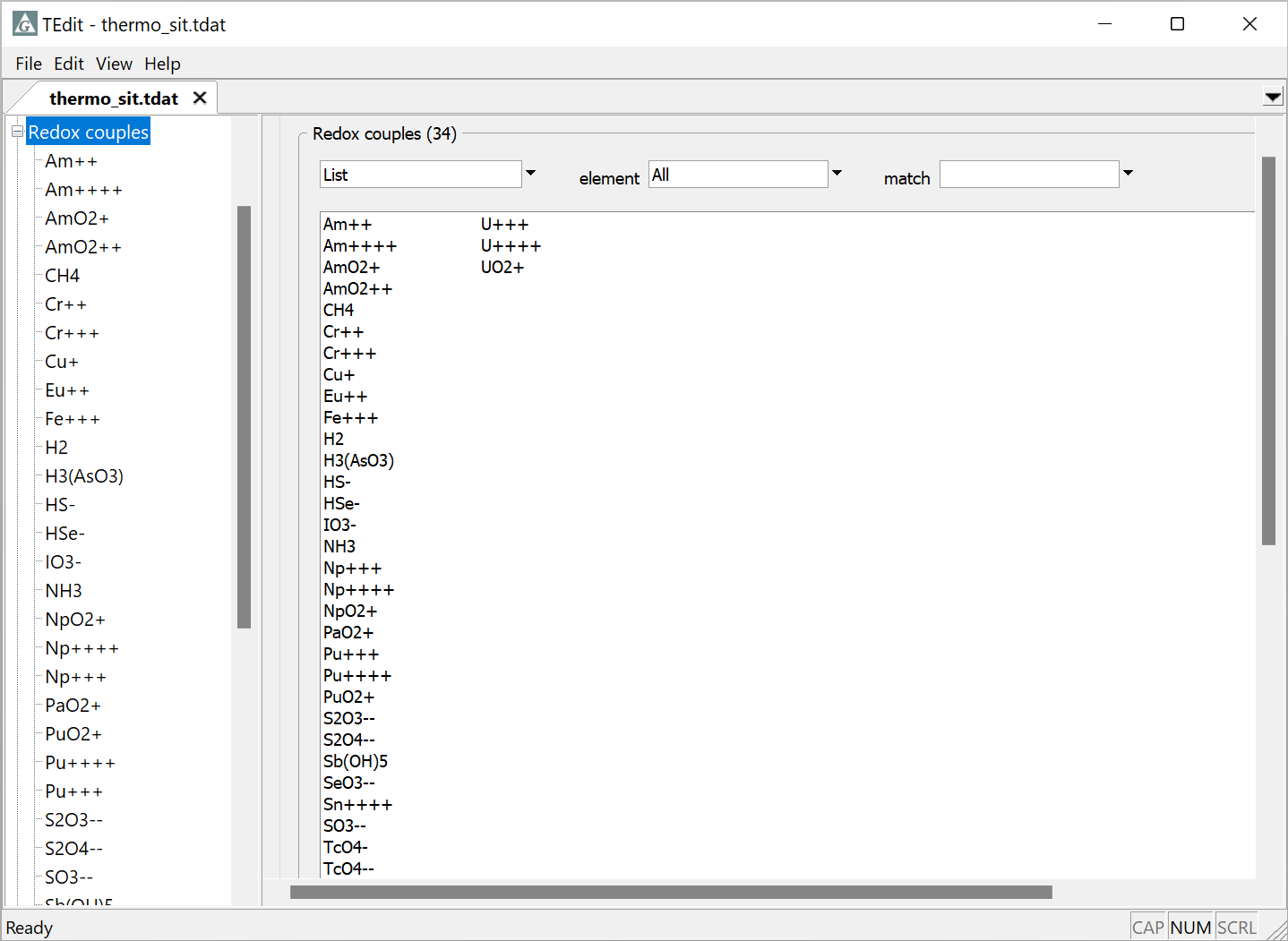 Making and breaking redox couples
You can change a basis species into a redox couple
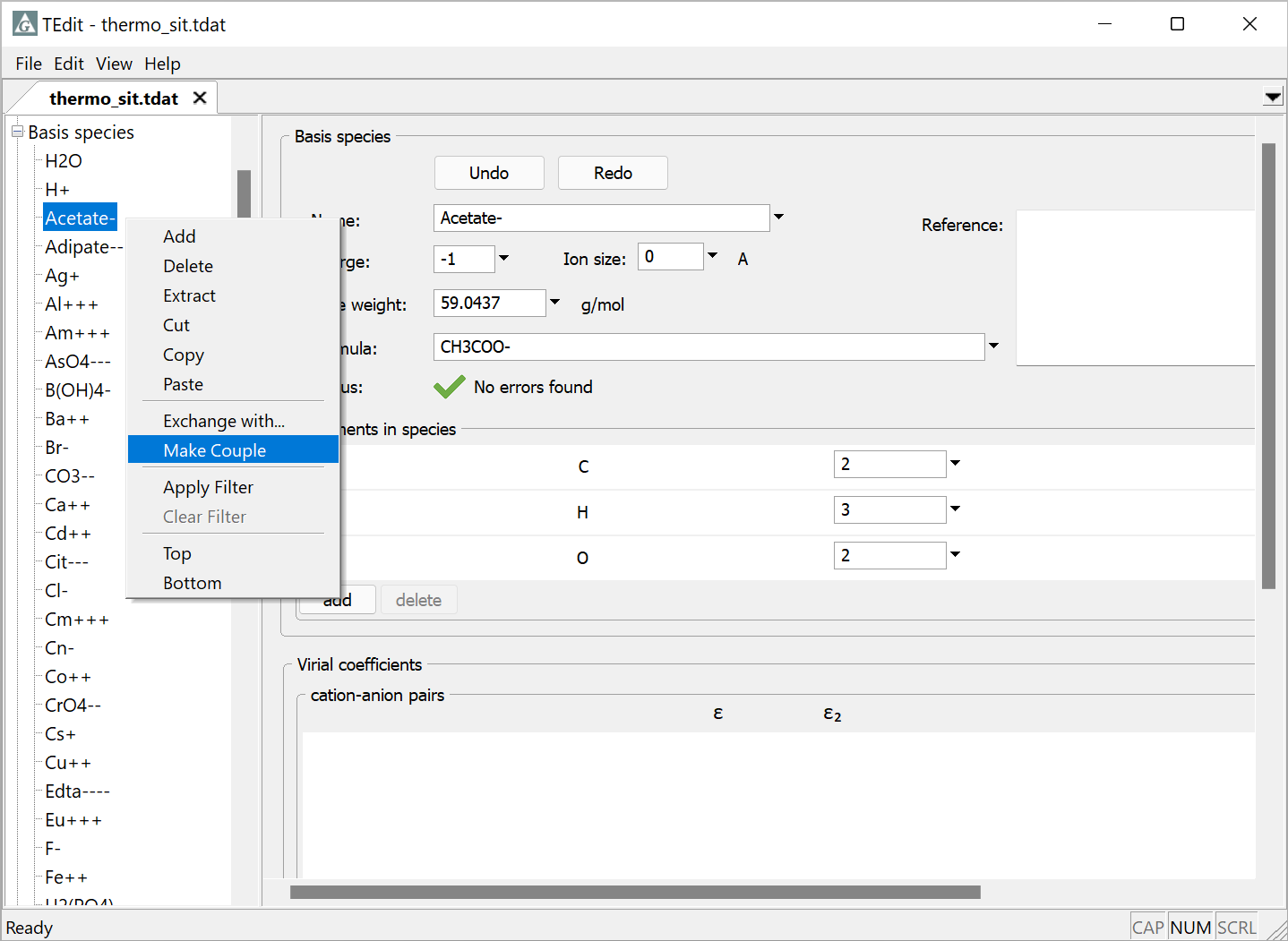 Right-click on the desired basis species and select Make Couple
Fill in the template for the new redox coupling reaction
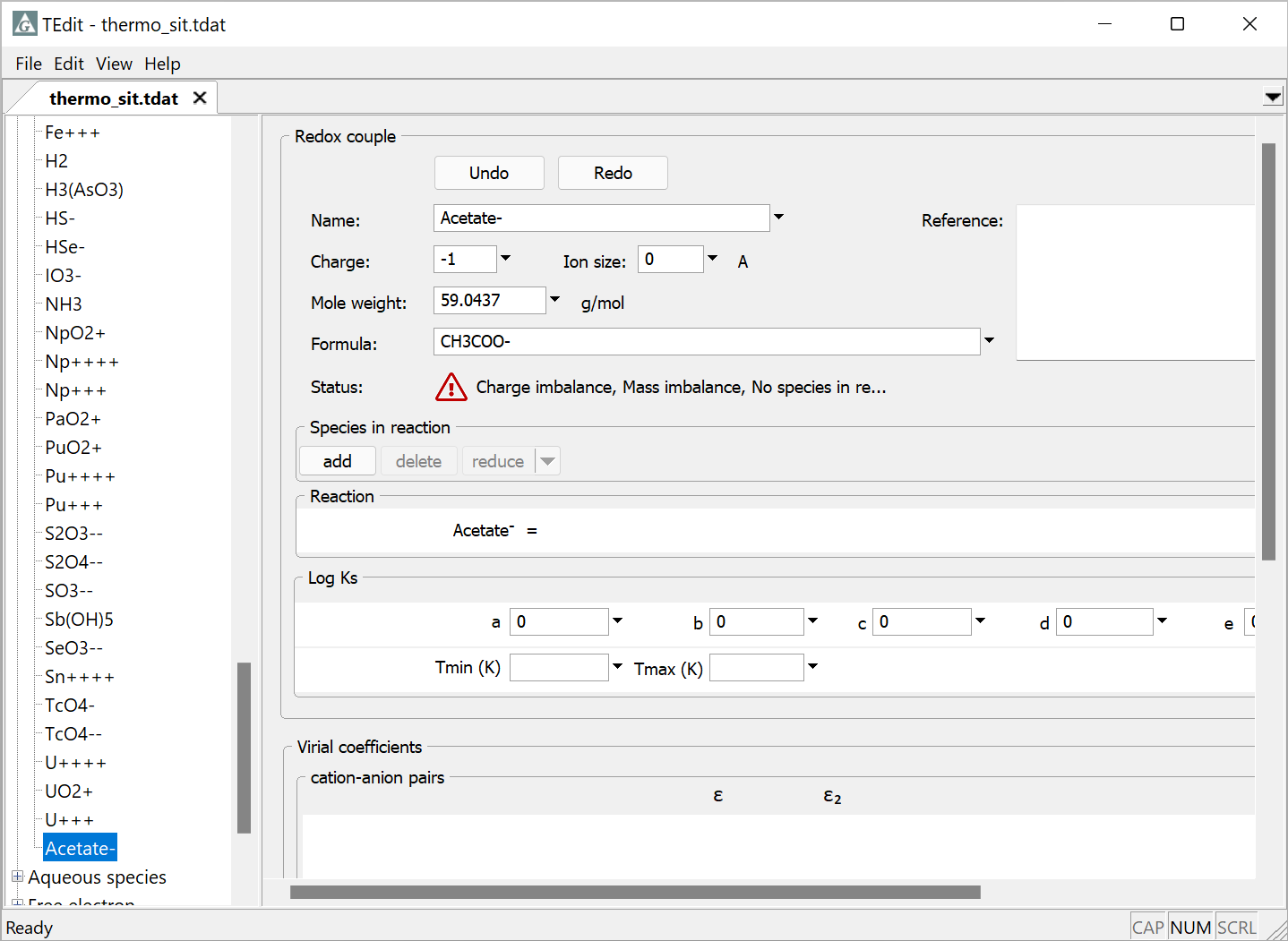 Information from previously filled entry
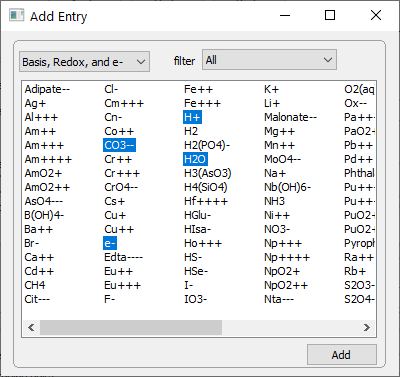 Add species in reaction
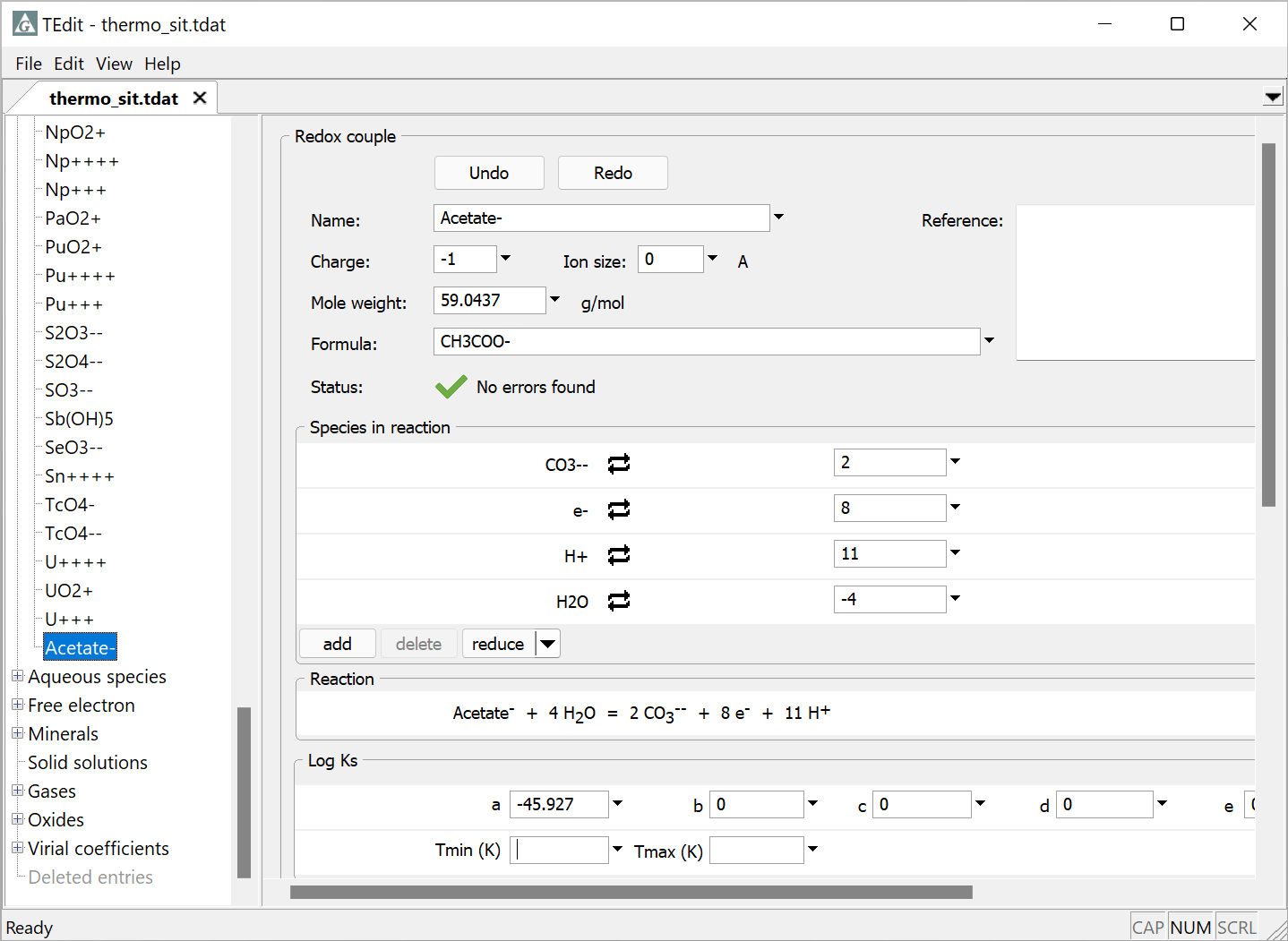 Supply stoichiometric coefficients
Negative coefficients indicate species is on the left-hand side of the equation
Supply Log Ks or polynomial coefficients
You can also change a redox species to a basis species, if the coupling reaction is not useful
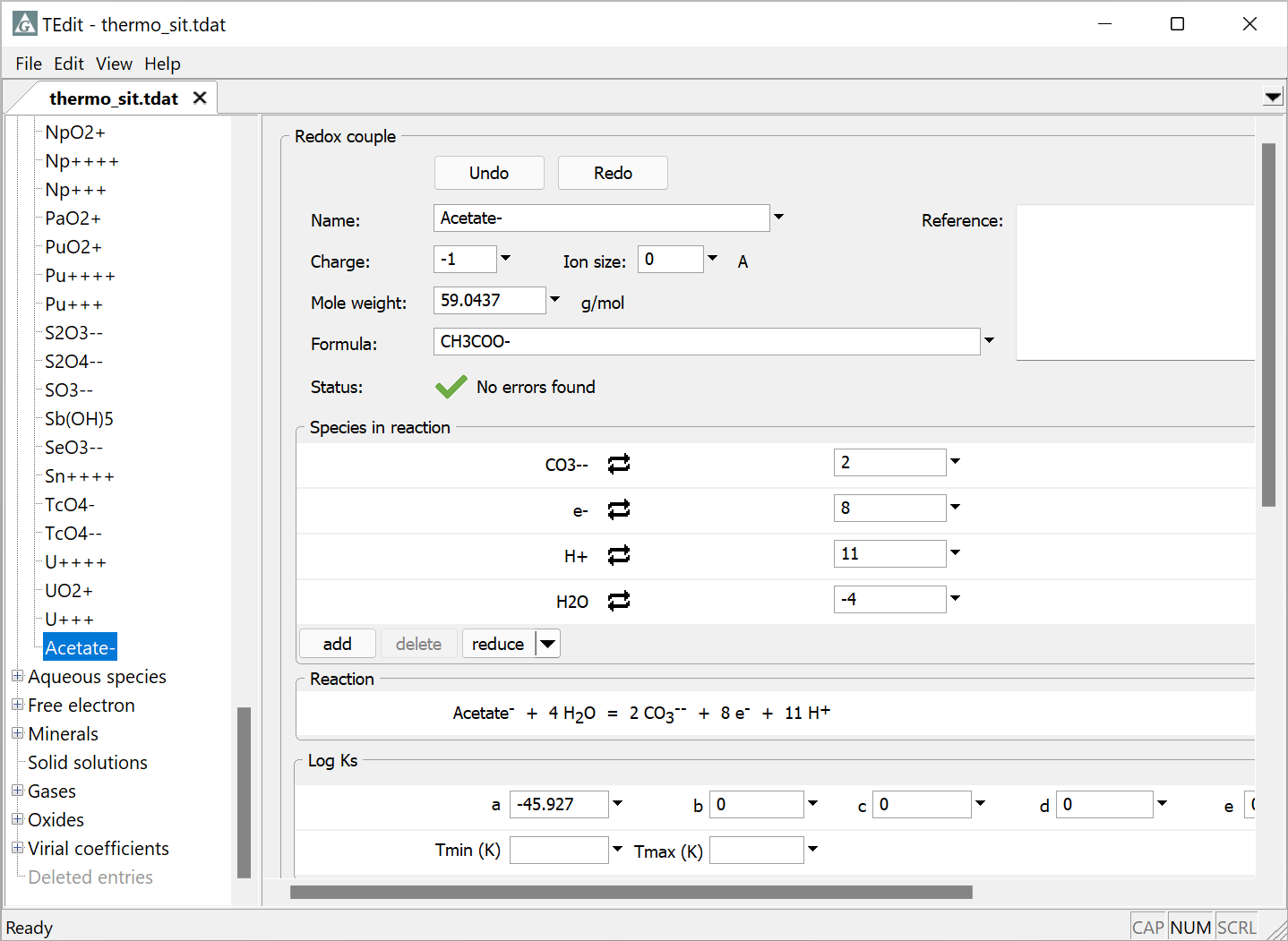 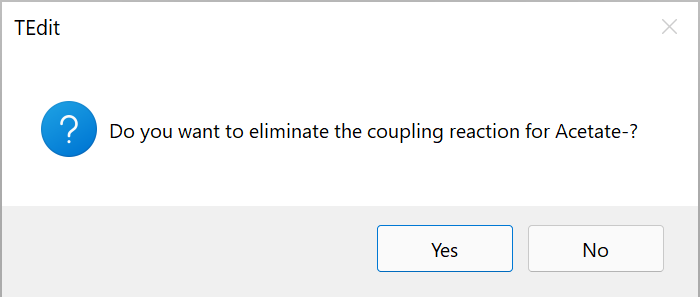 Right-click and select Break Couple
Select Yes to break the coupling reaction and move the redox species to the basis species section
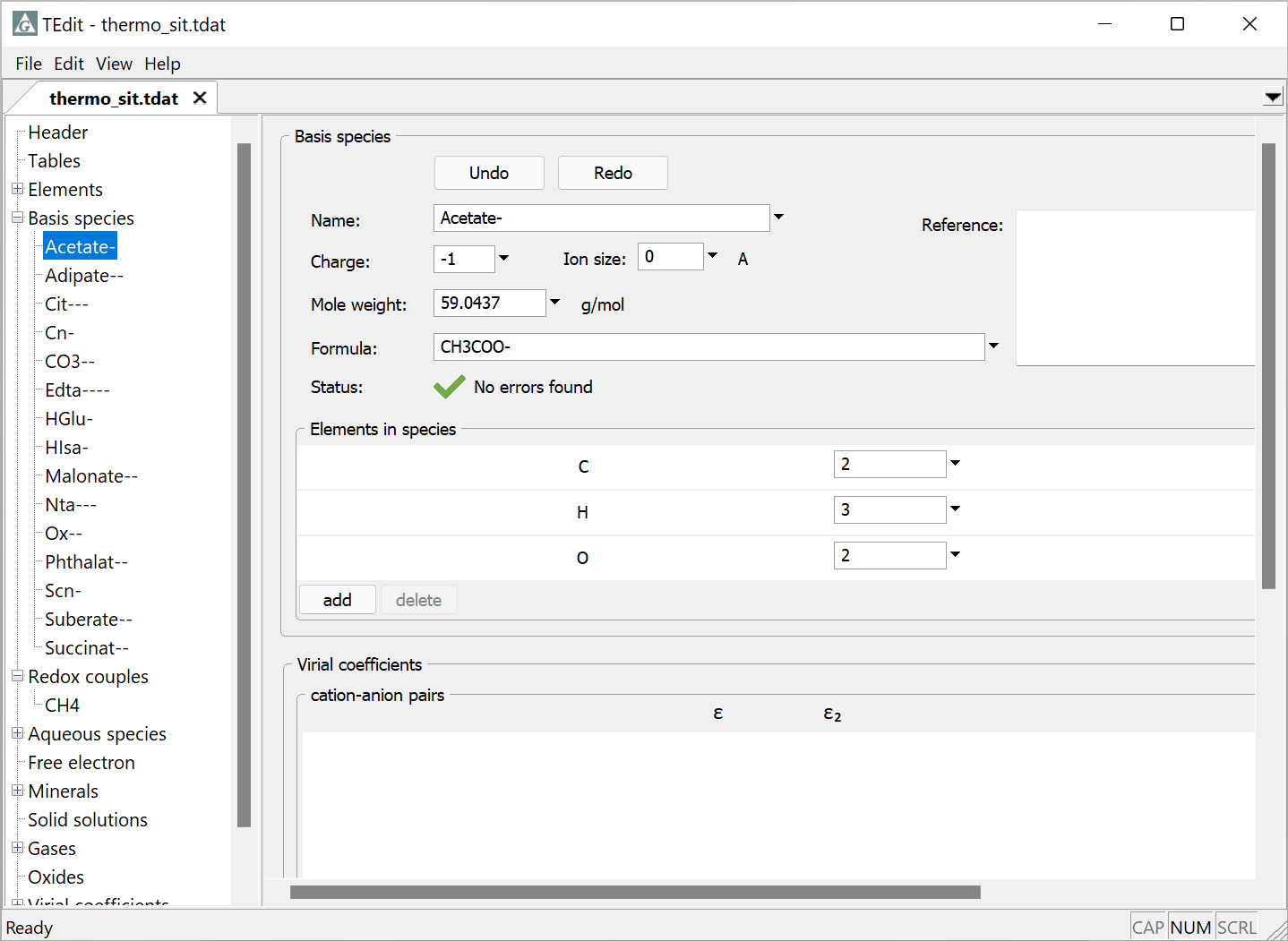 Acetate- is now a basis species